Winter - Зима
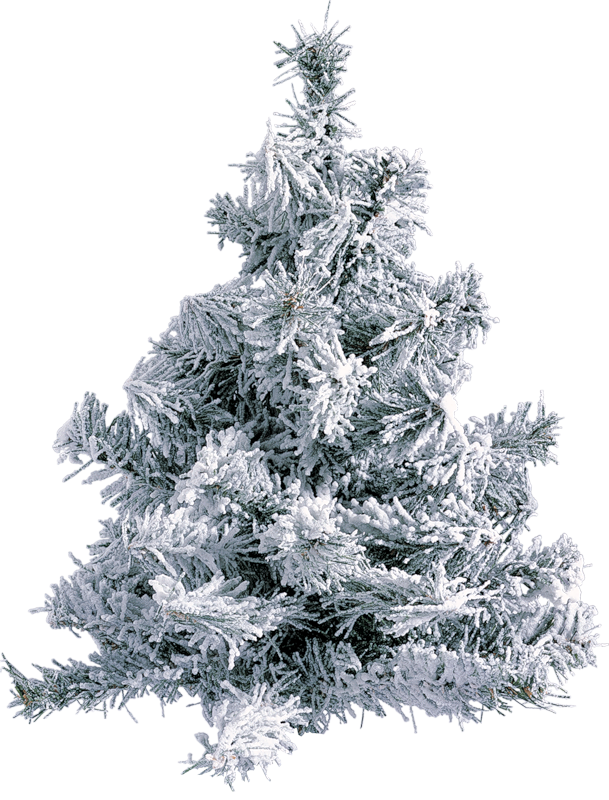 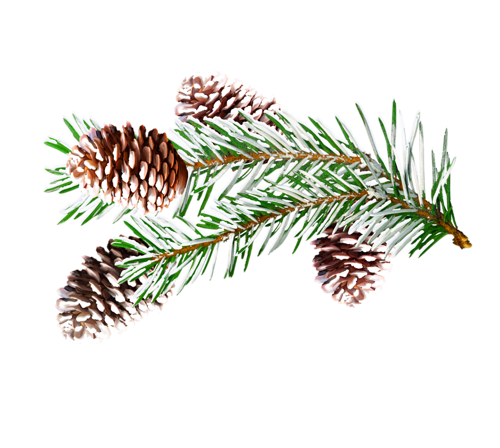 Prezented.Ru
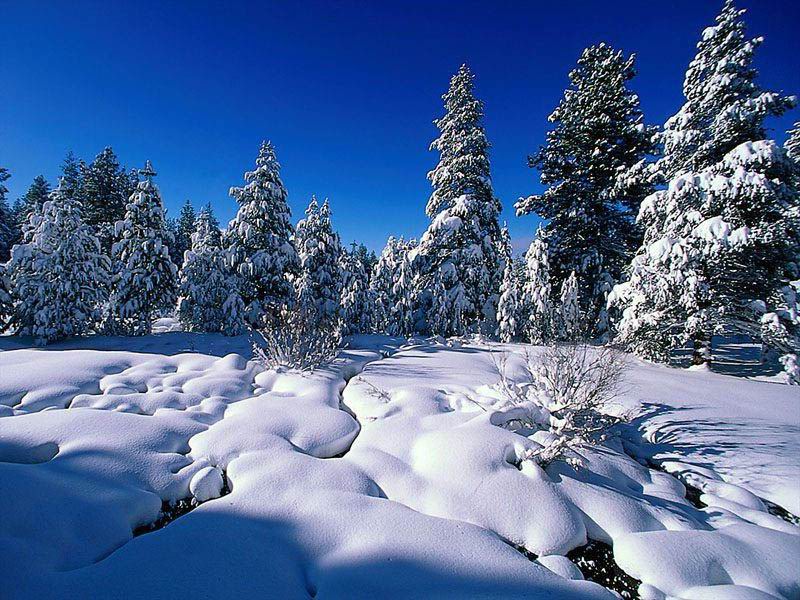 It is winter.
Winter months are December, January and February.
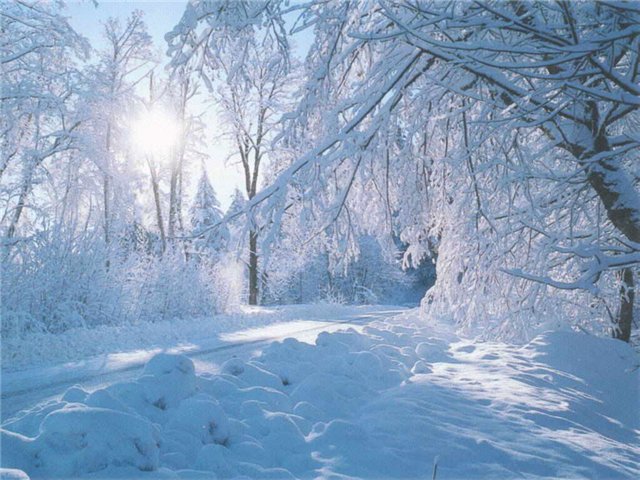 Winter begins in December.
Days are short.
Nights are long.
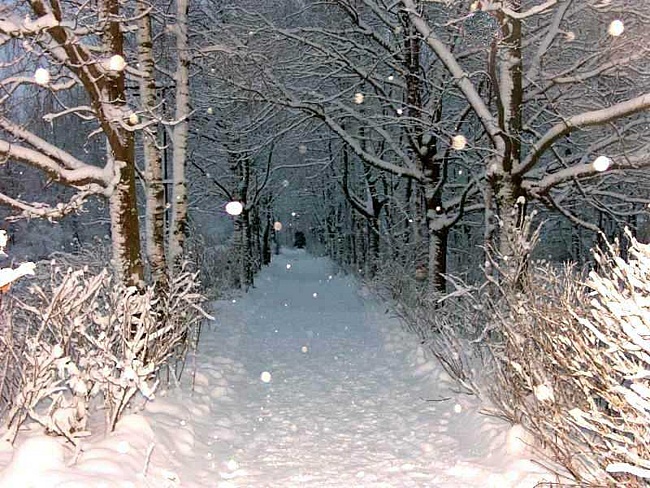 The weather is cold in winter.
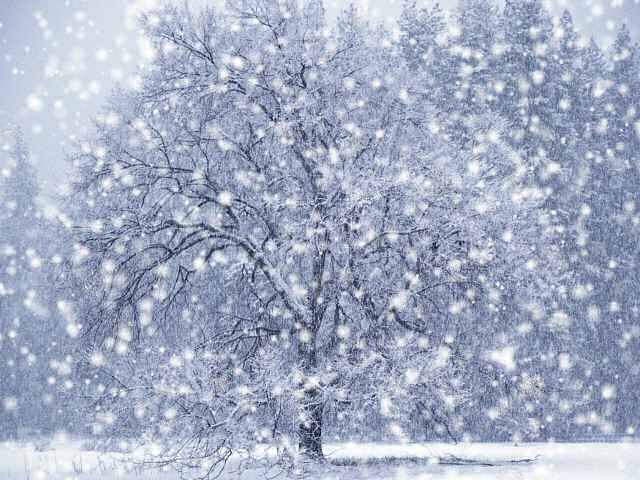 It often snows in winter.
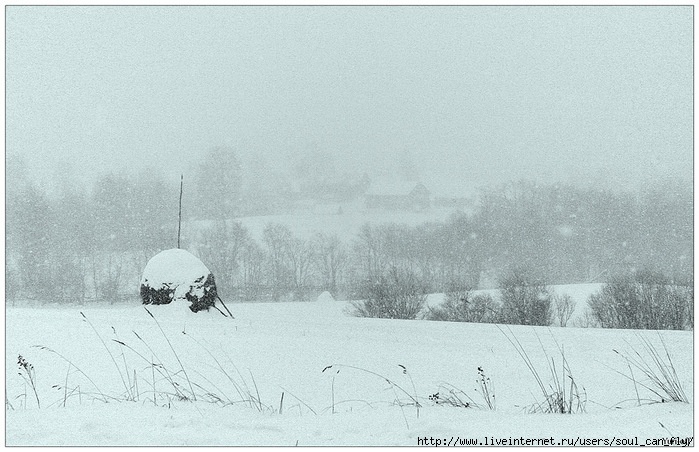 All is covered with snow.
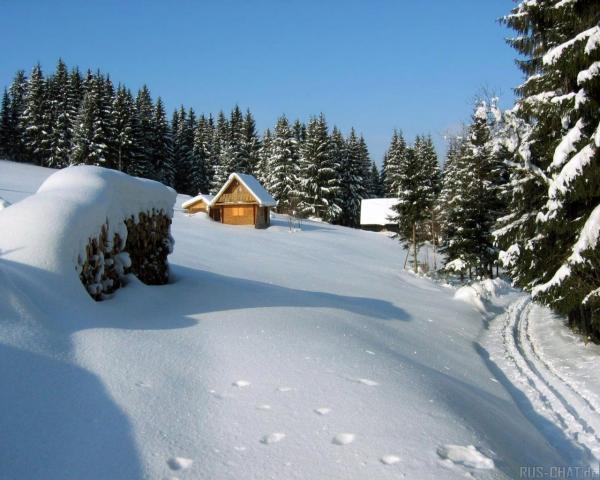 Drifts are deep.
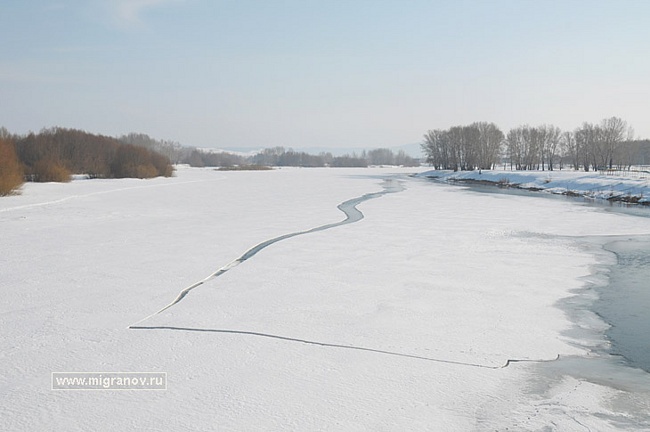 Rivers and lakes are covered with ice.
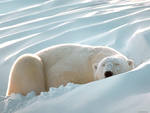 Animals and plants sleep.
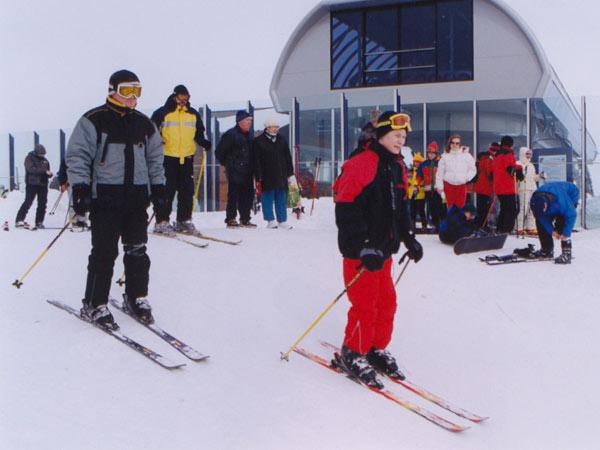 Prezented.Ru
Winter is a good time for sports.
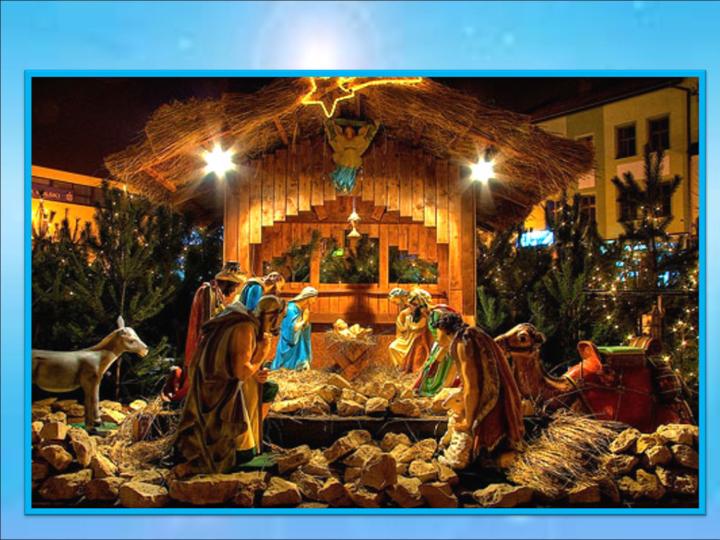 We celebrate Christmas in winter.
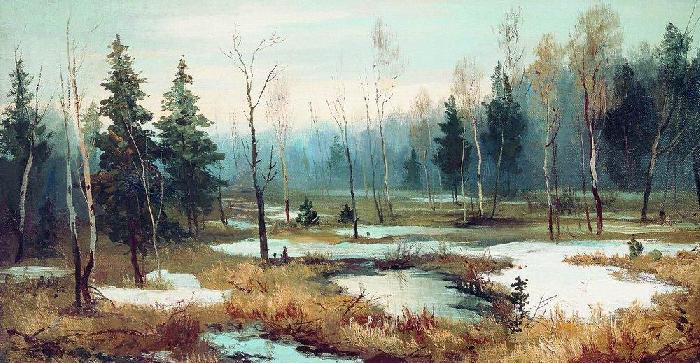 Winter ends in March.